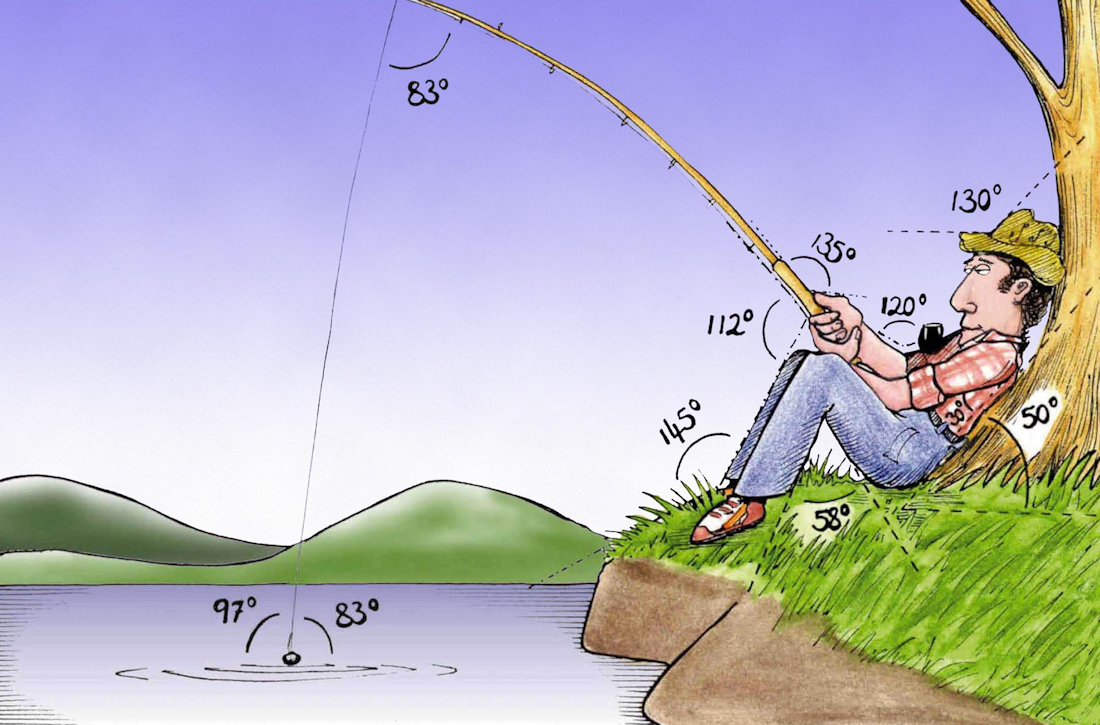 Welcome to 
      Week 3!

Analytic Trigonometry
http://www.lab-initio.com/images/fullsize/nz211.jpg
What’s Up?
Today we will be going over:

	Review of trigonometric 
		functions
	Graphs of trig functions
	Radians
	Arc length
What’s Up?
Obj 1) Apply the six trigonometric functions to solve problems using degree and radian measures, right triangles and unit circles 

Obj 3) Graph sine and cosine functions

Obj 4) Apply trigonometric identities to simplify expressions and to solve equations
Review
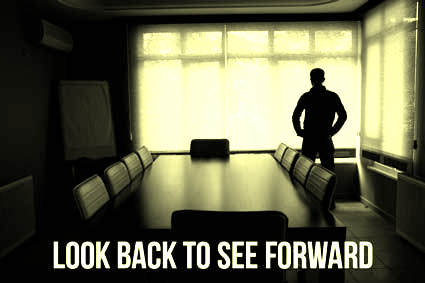 www.hrexaminer.com
Trigonometry
This is called a “central angle”
.
VFrench, 2015
Trigonometry
The slope of the hypotenuse is:	rise
	 run
.
hypotenuse
rise
run
θ
VFrench, 2015
Trigonometry
According to the Pythagorean Theorem, the length of the hypotenuse will be:

hyp2 = rise2 + run2
.
hypotenuse
rise
run
θ
VFrench, 2015
Trigonometry
In trigonometry, the terms “opposite” and “adjacent” are traditionally used for the “rise” and the “run”
.
hypotenuse
opposite
rise
run
θ
adjacent
VFrench, 2015
Trigonometry
sin(θ) = length of side opposite θ
            length of hypotenuse

cos(θ) = length of side adjacent θ
            length of hypotenuse

tan(θ) = length of side opposite θ
         length of side adjacent θ
Trigonometry
cot(θ) = length of side adjacent θ  
           length of side opposite θ   

sec(θ) =  length    of    hypotenuse 
           length of side adjacent θ

csc(θ) =  length    of    hypotenuse   
            length of side opposite θ
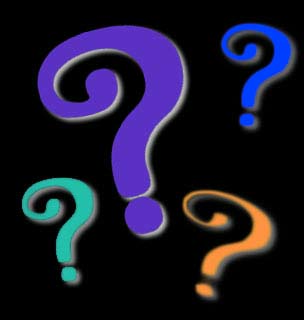 Questions?
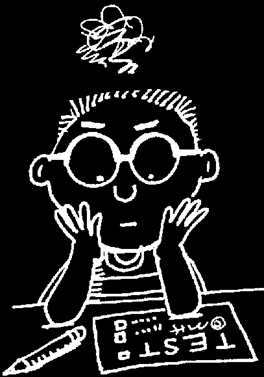 lol-rofl.com
Graphs of Trig Functions
Periodic Functions – repeat a pattern over and over
Graphs of Trig Functions
The sine function 
was first described 
by an Indian 
mathematician 
Aryabhata in the 
5th century
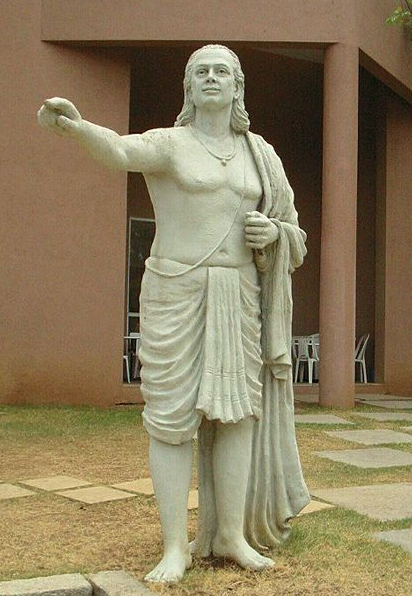 Graphs of Trig Functions
Start with a 0º angle
What is the sin (rise)?
.
0º
VFrench, 2015
Graphs of Trig Functions
Start moving around the circle
What is the sin doing?
.
45º
VFrench, 2015
Graphs of Trig Functions
Finally you reach a 90º angle
What is the value of the sin?
.
90º
VFrench, 2015
Graphs of Trig Functions
The graph of sin undulates back and forth
It has a value of 0 at 0°
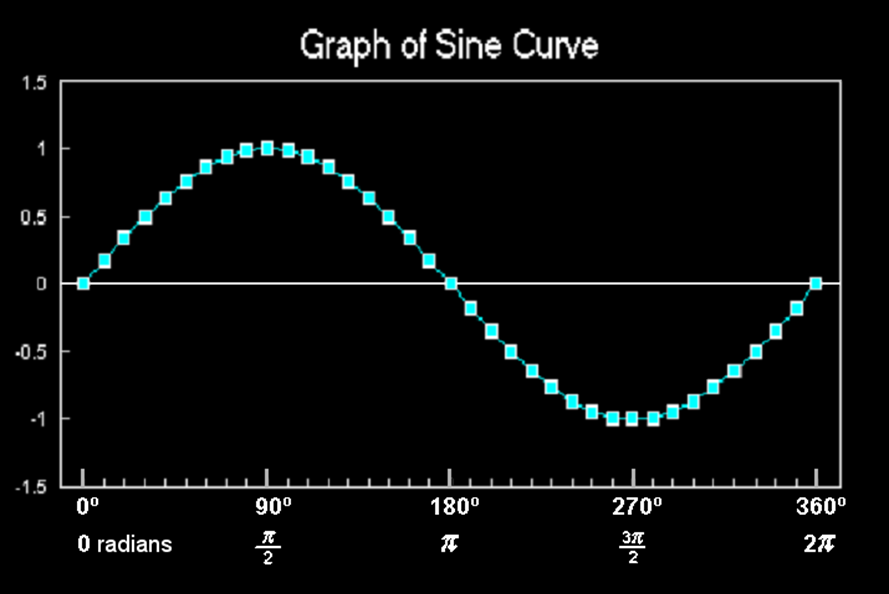 VFrench, 2015
Graphs of Trig Functions
Go back to a 0º angle
What is the cos (run)?
.
0º
VFrench, 2015
Graphs of Trig Functions
Start moving around the circle
What is the cos doing?
.
45º
VFrench, 2015
Graphs of Trig Functions
Finally you reach a 90º angle
What is the value of the cos?
.
90º
VFrench, 2015
Graphs of Trig Functions
The graph of cos also undulates back and forth
It doesn’t have a value of 0 at 0°
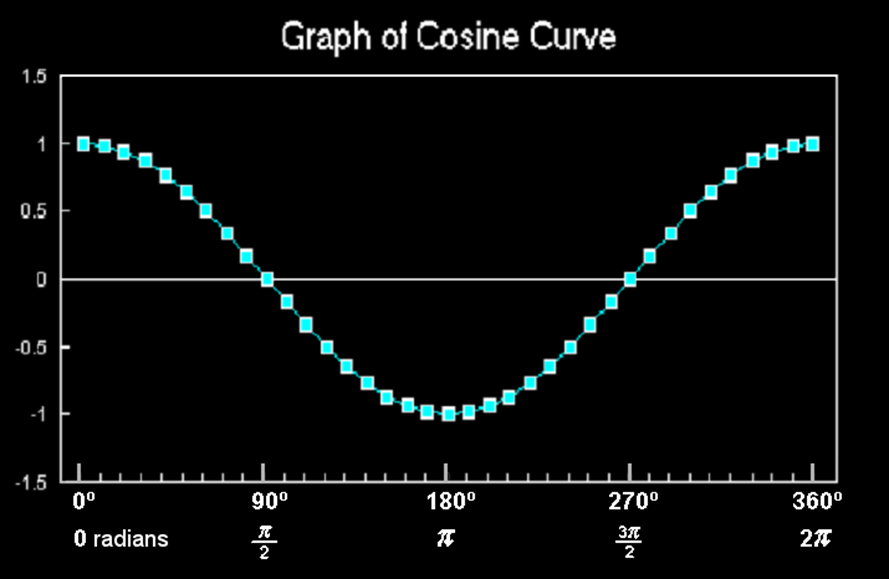 VFrench, 2015
Graphs of Trig Functions
How to tell which is which?

What is it doing at x = 0?	
If y = 0 at x = 0, it is a sin	
If y = something else at x = 0, 	it is a cos
TRIG GRAPHS
IN-CLASS PROBLEM 1
Identify sines or cosines:
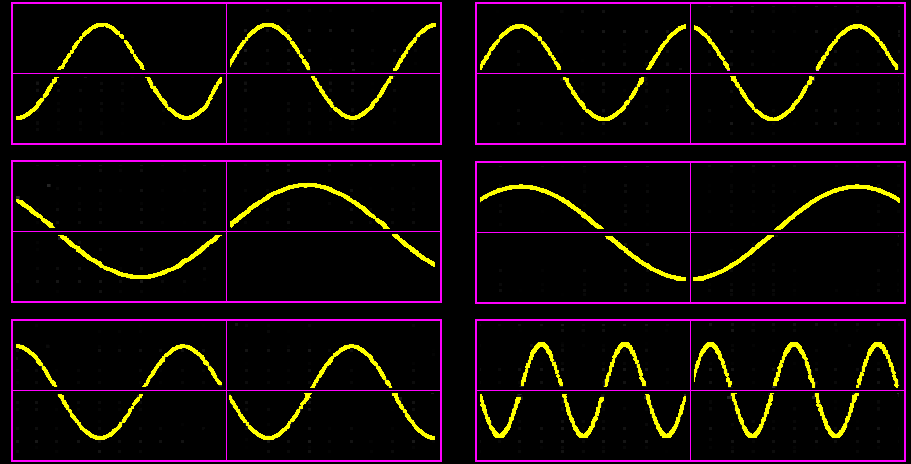 A
B
C
D
E
F
VFrench, 2015
Graphs of Trig Functions
Does it wiggle back and forth?  	It is a sin or cos
Does it look “weird”?  
	It’s not
Graphs of Trig Functions
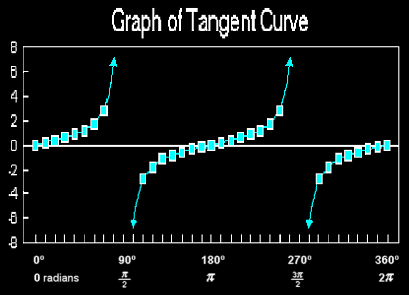 VFrench, 2015
Graphs of Trig Functions
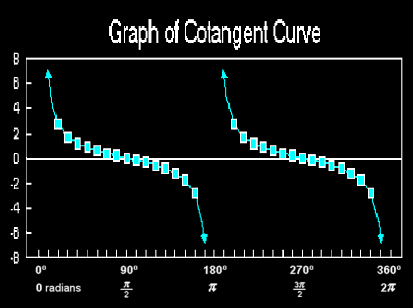 VFrench, 2015
Graphs of Trig Functions
How are these different from sin/cos?
What is the difference between them?
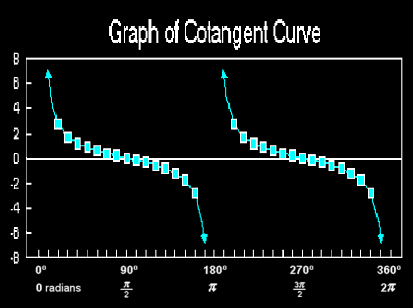 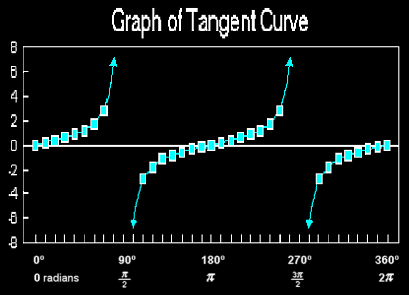 VFrench, 2015
Graphs of Trig Functions
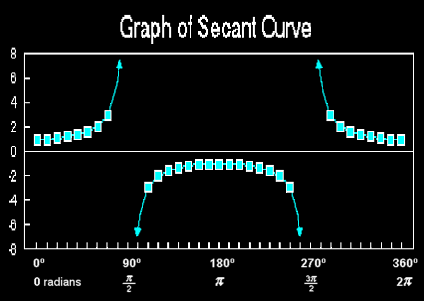 VFrench, 2015
Graphs of Trig Functions
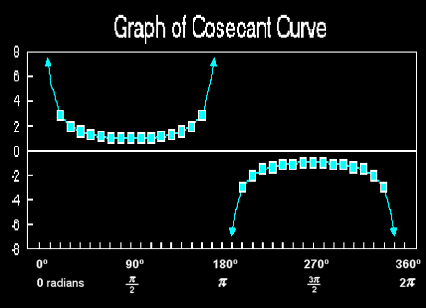 VFrench, 2015
Graphs of Trig Functions
How are these different from sin/cos? From tan/cot?
What is the difference between them?
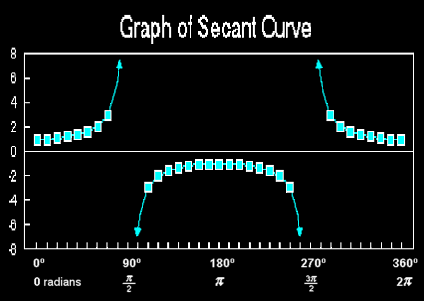 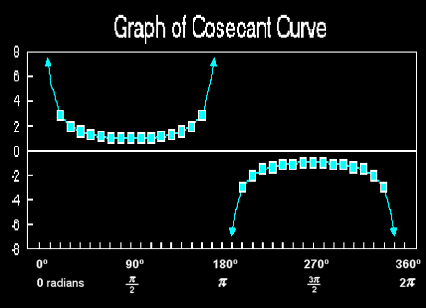 VFrench, 2015
TRIG GRAPHS
IN-CLASS PROBLEM 2
Which trig function?
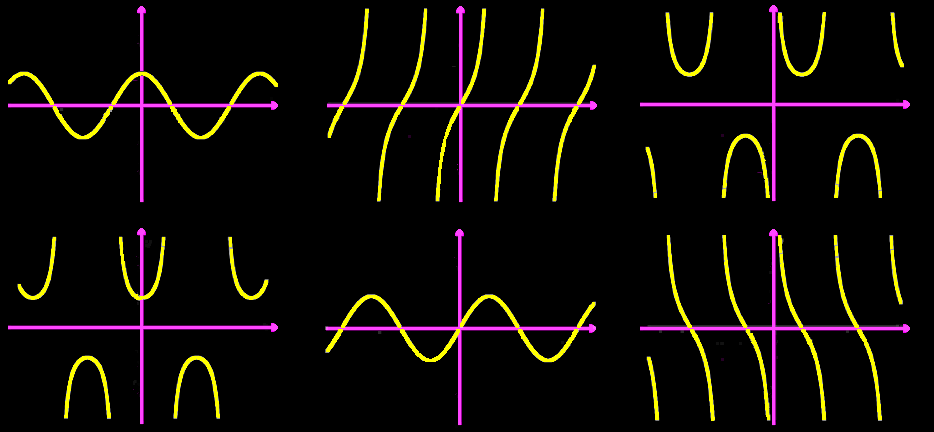 A
B
C
D
E
F
VFrench, 2015
Graphs of Trig Functions
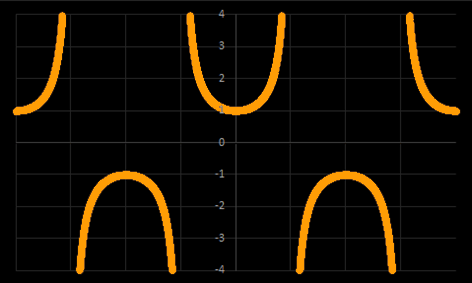 Secant




Secant with a graphing calculator
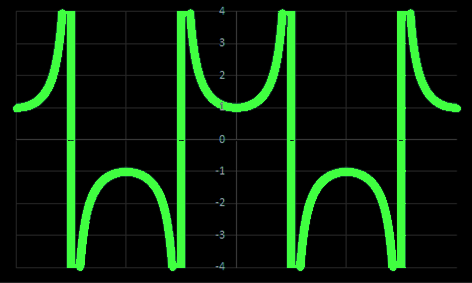 VFrench, 2015
Graphs of Trig Functions
Something fun-
Start with a cosine:
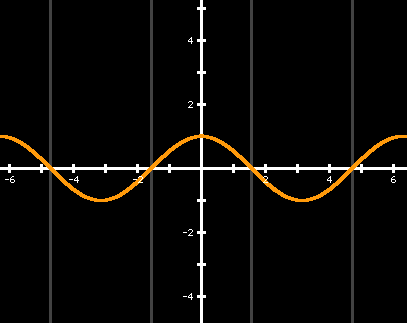 VFrench, 2015
Graphs of Trig Functions
Remember, a secant is 1/cos
When cos=1, what is the secant?
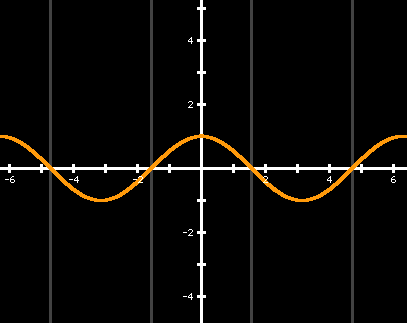 VFrench, 2015
Graphs of Trig Functions
Remember, a secant is 1/cos
When cos=1, secant=1/1=1
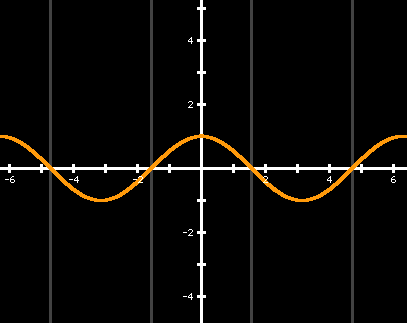 VFrench, 2015
Graphs of Trig Functions
When cos=-1, what is the secant?
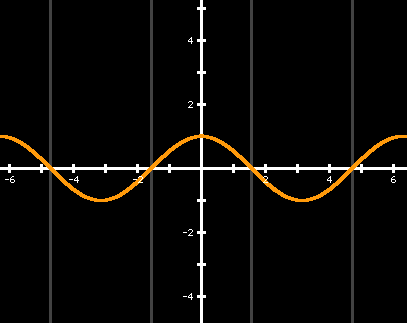 VFrench, 2015
Graphs of Trig Functions
When cos=-1, secant=1/-1=-1
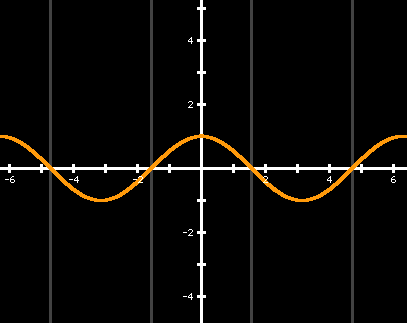 VFrench, 2015
Graphs of Trig Functions
When cos=0, what is the secant?
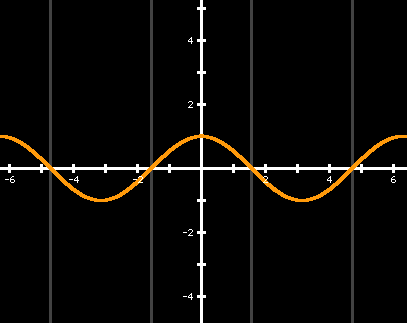 VFrench, 2015
Graphs of Trig Functions
When cos=0, secant=1/0≡∞ or-∞
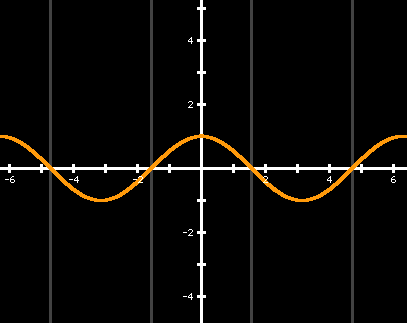 VFrench, 2015
Graphs of Trig Functions
In fact, the graph IS the secant!
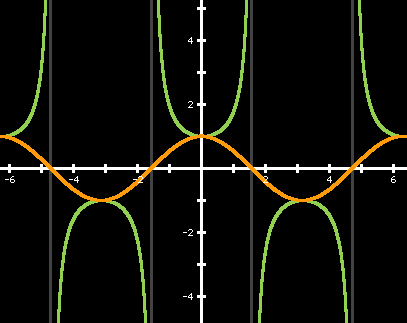 VFrench, 2015
Questions?
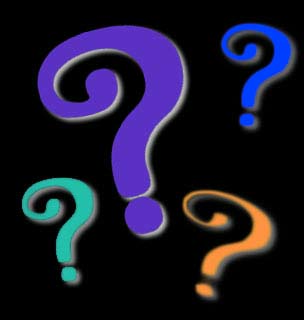 www.career.gatech.edu
Graphs of Trig Functions
How to recognize which function is which:
The shape, y-intercept, and asymptotes are critical
Graphs of Trig Functions
Does it wiggle back and forth?  	It is a sin or cos
Graphs of Trig Functions
Does it wiggle back and forth?  	It is a sin or cos
What is it doing at x=0?
  	If y=0 at x=0, it is a sin
	If y=something else at x=0, 
		it is a cos
Graphs of Trig Functions
Does it look like a bunch of stretched-out S’s?  
	It is a tan or cot
Graphs of Trig Functions
Does it look like a bunch of stretched-out S’s?  
	It is a tan or cot
What is it doing at x=0?
  	If y=0 at x=0, it is a tan
	If x=0 is an asymptote, it 		is a cot
Graphs of Trig Functions
Does it look like a bunch of U’s?  
	It is a sec or csc
Graphs of Trig Functions
Does it look like a bunch of U’s?  
	It is a sec or csc
What is it doing at x=0?
	If y is the bottom of a U at 
		x=0, it is a sec
	If x=0 is an asymptote, it is 
		a csc
Questions?
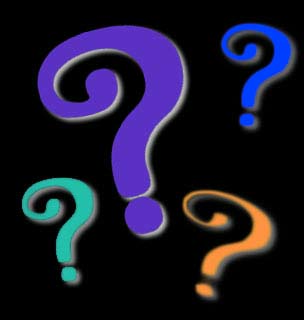 www.career.gatech.edu
Graphs of Trig Functions
Sines and cosines are useful because of the shape of their curves

Many natural phenomena undulate back and forth
Graphs of Trig Functions
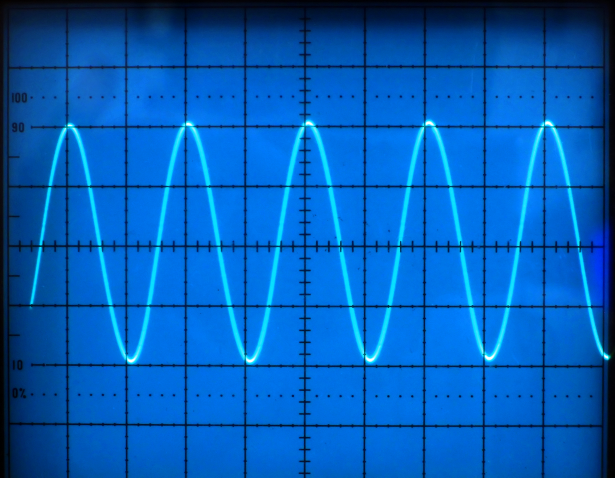 http://www.t4science.com/images/general/frequency.jpg
Graphs of Trig Functions
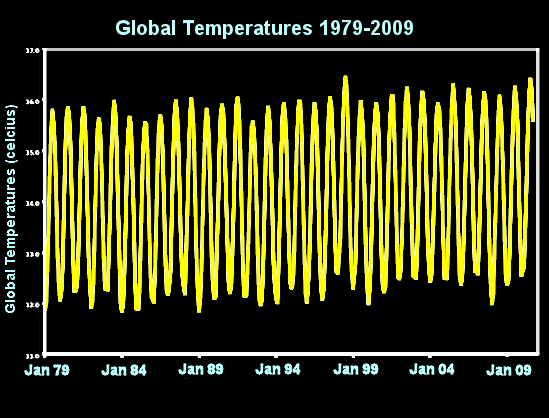 VFrench, 2012
Graphs of Trig Functions
A lot of mathematical models for real-world phenomena have a “sine” or “cosine” in them to include this cyclical pattern
Graphs of Trig Functions
Graphs of Trig Functions
The secant is used in calculus
Trigonometry
US vs
Europe
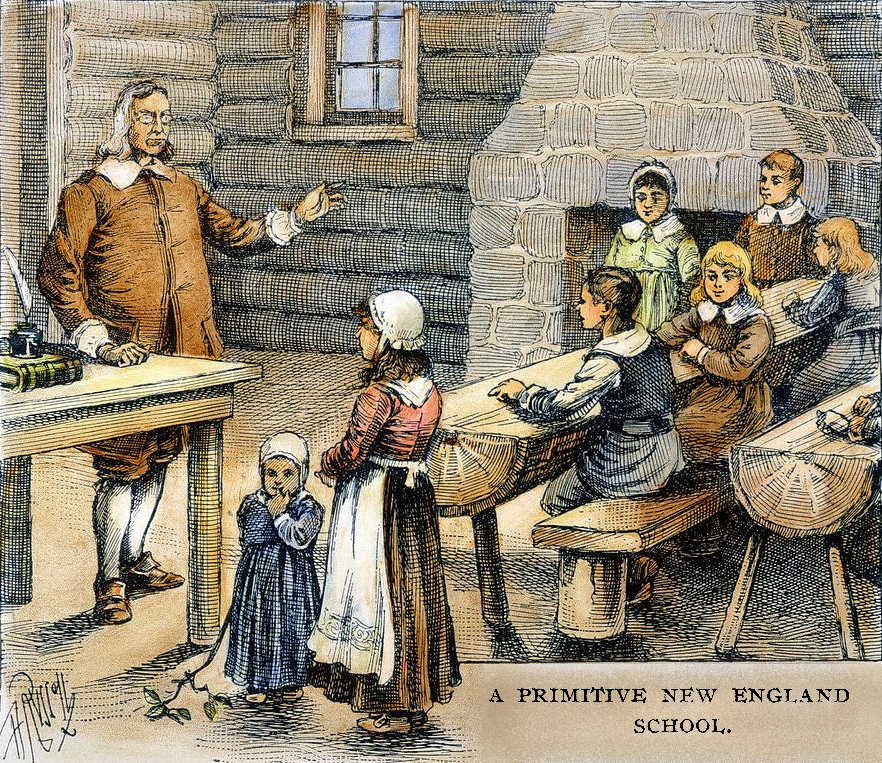 bakerfamilytree.blogspot.com
Questions?
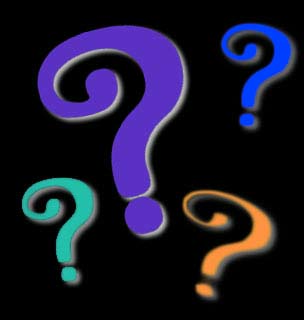 www.career.gatech.edu
Radians
You have probably always measured angles in degrees…
Radians
You have probably always measured angles in degrees…
Radians are another way of measuring angles used in CAD and by engineers (blame them…)
Radians
It was probably invented by an Arabic mathematician Jamshid al-Kashi in about 1400
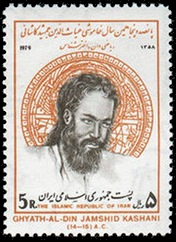 http://jeff560.tripod.com/images/kashani.jpg
Radians
We can blame it on Roger Cotes a British mathematician and Newton’s proofreader who in  		  1714 introduced  the 		  idea to the English-			  speaking world
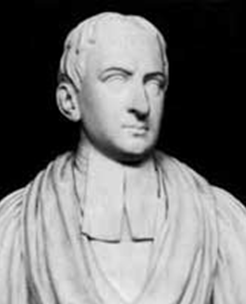 https://en.wikipedia.org/wiki/Roger_Cotes#/media/File:Roger_Cotes.png
Radians
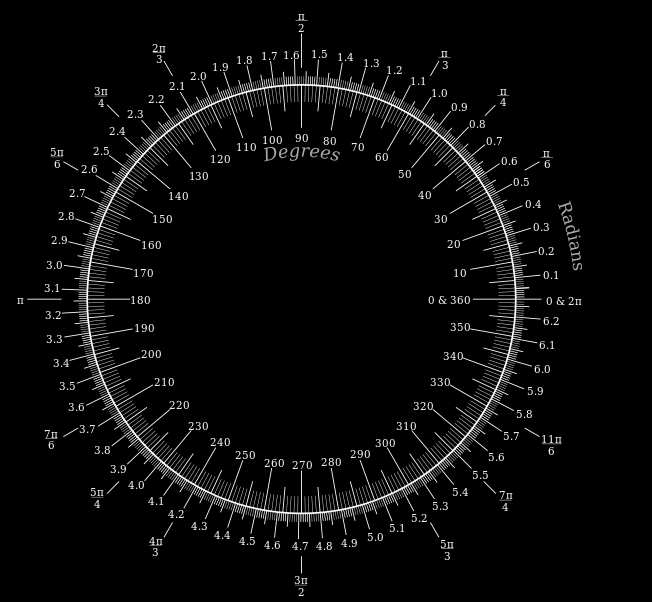 It uses the 
fact that 
the 
circum-
ference 
of a circle 
is 2π r
https://mason.gmu.edu/~mmankus/Handson/polar.htm
Radians
Suppose you have a unit circle where r = 1
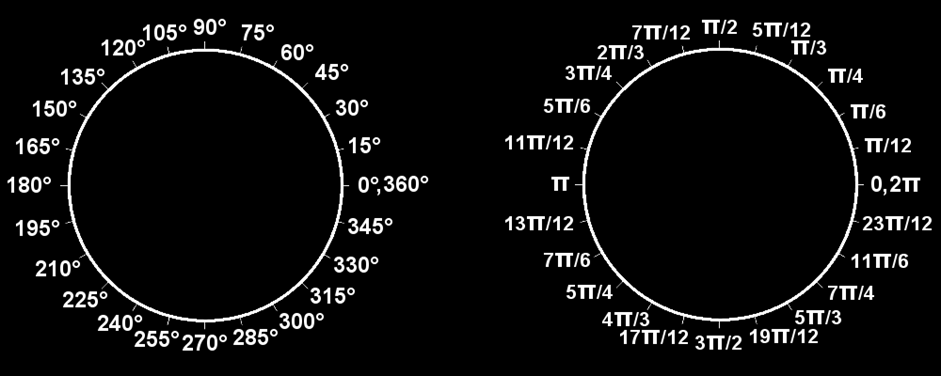 VFrench, 2015
Radians
2πr = 2π
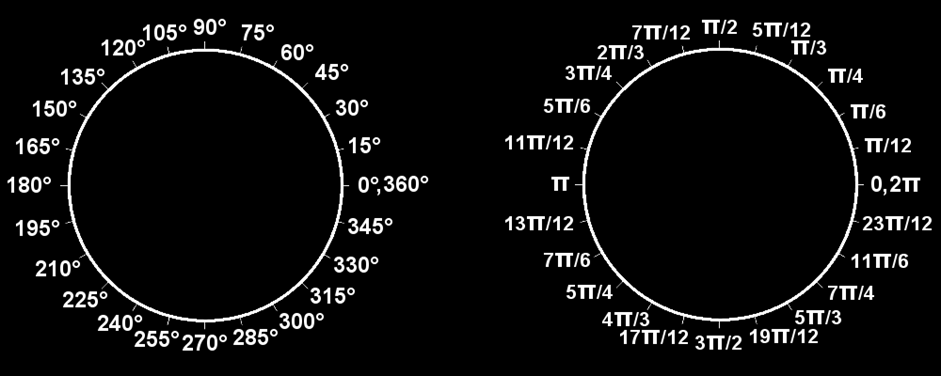 VFrench, 2015
Radians
All the way around the circle once (360º) is 2π (a length)
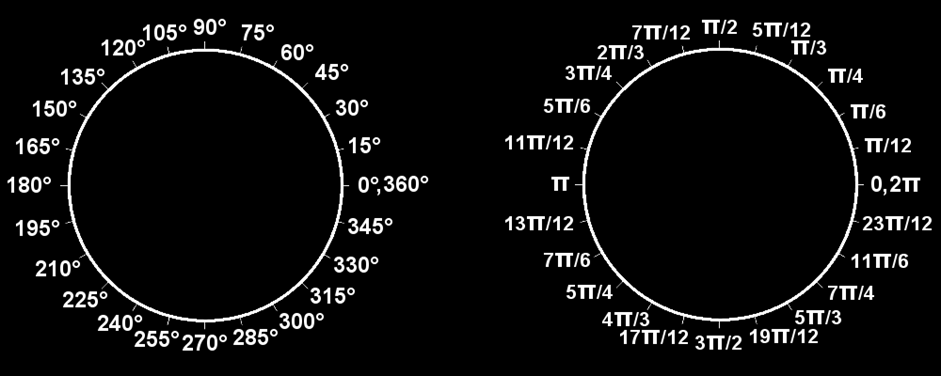 VFrench, 2015
Radians
To convert from degrees to radians, multiply the degrees by: 

 π radians
180°
RADIANS
IN-CLASS PROBLEM 3
Convert from degrees to radians:
 
   	0°					180°
	45°				270°
	90°				360°
	330°				96°
	77°				11°
π radians
180°
Radians
To convert from radians to degrees, multiply the radians by:
 
    180°    .
π radians
RADIANS
IN-CLASS PROBLEM 4
Convert from radians to degrees:
 
   	0					π/2
 	π					2π
 	3π/2				π/4
 	π/7					3π/13
 	10π/9				9π/10
180°    .
π radians
Radians
Radians will often have a “π” to let you know you are dealing with radians
Radians
Radian measure on a calculator – 
make sure you change 
from “Deg” to “Rad”
RADIANS
IN-CLASS PROBLEM 5
Find the trig values:
 
sin(π/4)			cos(π/4)

tan(π/4)			sin(π/12)
 
cos(3π/5)			tan(5π/7)
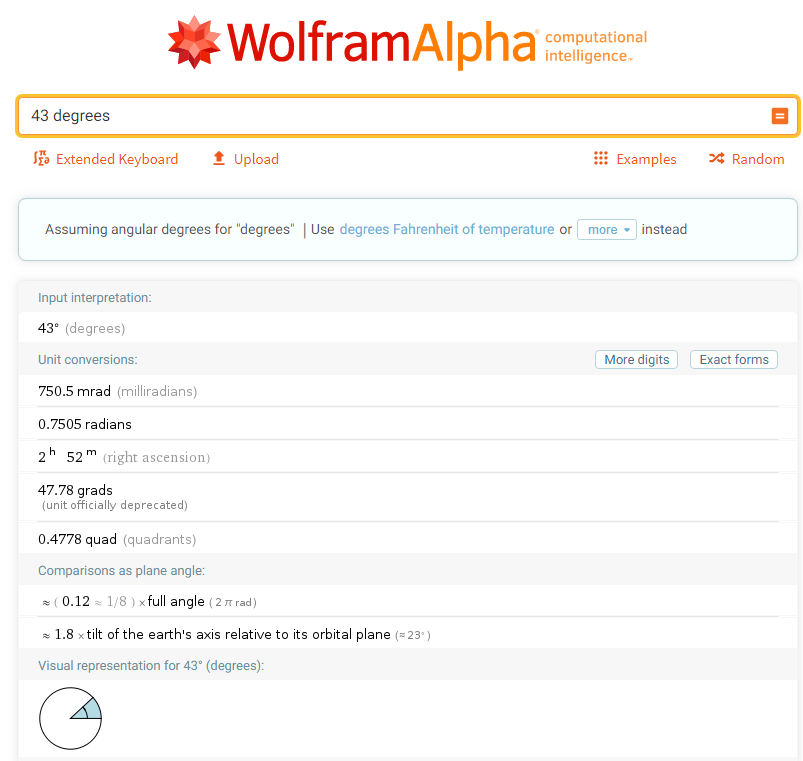 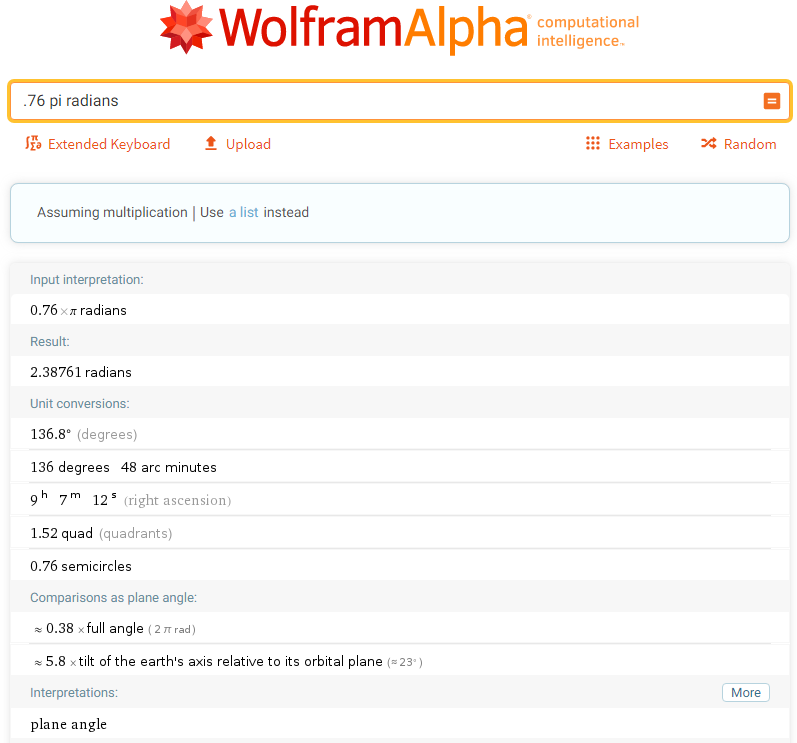 Questions?
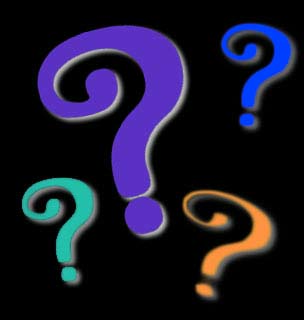 www.career.gatech.edu
WHY Radians?
Frequency
The letter “f ” represents 	frequency in hertz
The Greek letter omega (ω) 
	represents frequency in 
	radians per second
WHY Radians?
Relationship between 
hertz and radians:
 
ω = 2πf
WHY Radians?
Phase Angle
In most cases, we don't need to calculate the numerical phase relationship as such, we can simply describe it in terms of π
WHY Radians?
Simplicity
Use of radians simplifies the mathematical calculations
WHY Radians?
The factor 2π appears very often in calculations involving hertz
It is eliminated from those same calculations involving radians
WHY Radians?
By avoiding that factor throughout a circuit analysis or design process, we can reduce the chances of mathematical errors
WHY Radians?
Accuracy
Because π is a transcendental number, using its approximate value many times in your calculations can accumulate rounding errors and inaccurate results
WHY Radians?
By performing our calculations in radians rather than cycles or degrees, converting back and forth only at the very start and end of the procedure, we maintain greater precision in our computations and a more accurate final result
WHY Radians?
Discrete time-signal processing is done in radians only


(accept it and move on…)
WHEN Radians?
A “rule of thumb” (which is not really a rule and has lots of different cases): 
Use radians for AC
Use degrees for DC
Questions?
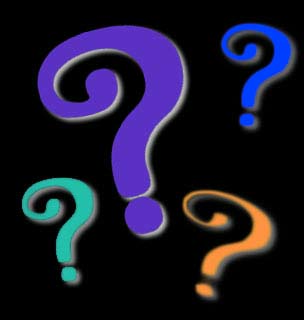 www.career.gatech.edu
Arc Length
We have measures for triangles in circles
tan
.
sin
θ
cos
VFrench, 2015
Arc Length
… but sometimes we want to measure the circles
s
.
r
θ
VFrench, 2015
Arc Length
The length of the arc “s” (in radians) on the circle is:      
	s = r θ

where r is the 
circle’s radius
and θ is 
measured in 
radians
s
.
r
θ
VFrench, 2015
Arc Length
s
.
r
θ
VFrench, 2015
Arc Length
Linear and angular speeds are used to describe motion on a circular path
s
.
r
θ
VFrench, 2015
Arc Length
Arc Length
Arc Length
Radians and angular velocity are terms that are commonly used in AC theory and measurement
Arc Length
AC is produced when a conductor rotates through a magnetic field
Arc Length
AC is produced when a conductor rotates through a magnetic field 
This results in a waveform called a sine wave
Arc Length
As the conductor rotates around the circumference of a circle, it travels 360°
These degrees can be shown on the waveform
Arc Length
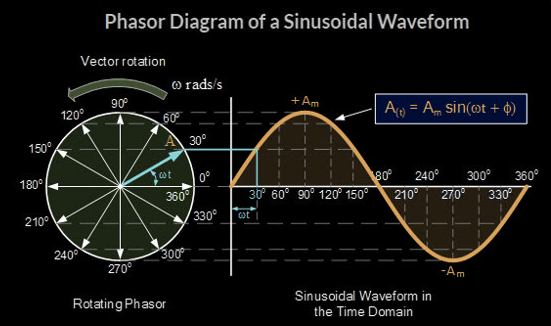 https://www.etcourse.com/relation-radians-and-angular-velocity-ac-circuits.html
Arc Length
Frequency (f) refers to the number of cycles or waveforms per second in units of hertz or Hz
f = 1/T
Arc Length
Angular velocity:
	ω = 2π/T (radians/second)
Frequency: f = 1/T
Rewrite it as: T=1/f
	ω = 2π/(1/f) = 2πf
Arc Length
You will encounter the term omega “ω” in a number of formulas as you study AC theory

ω will be equal to some number of radians per second
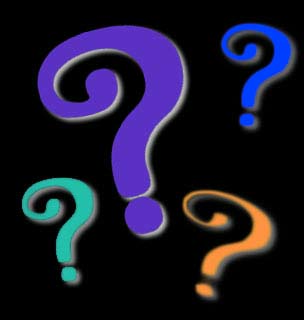 Questions?
www.career.gatech.edu
You Survived!
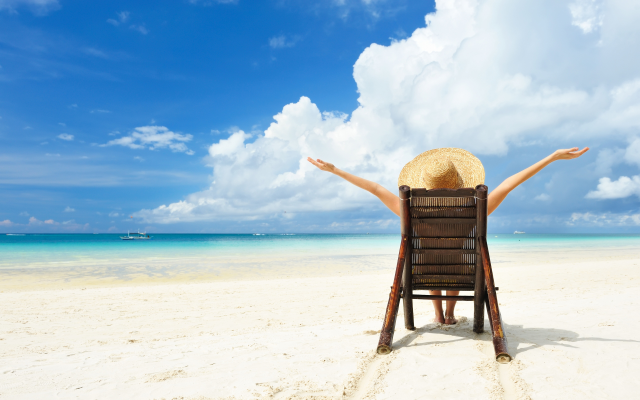 Don’t forget 
your Homework
due next week!





Have a great rest 
of the week!
www.playbuzz.com